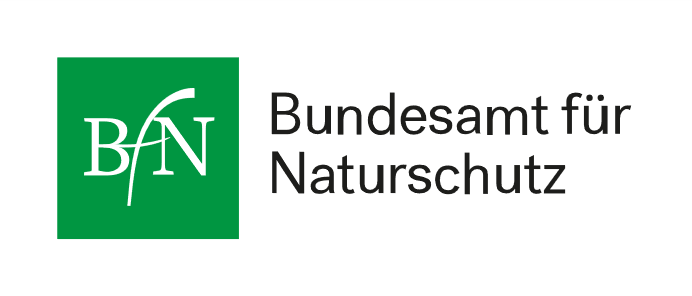 Datenportale desRote-Liste-Zentrums
30.03.2023
Steffen Caspari
1
30.03.2023
Steffen Caspari
2
30.03.2023
Steffen Caspari
3
Das Rote-Liste-Zentrum
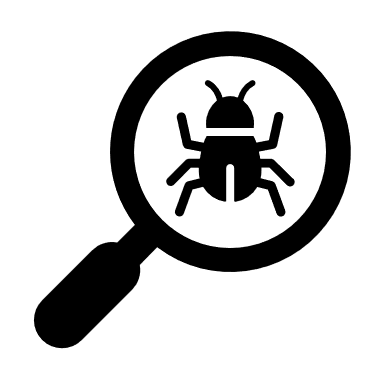 Datenportale
Datenportale im Wirkbetrieb
Neuropteren
Moose
Mollusken

Datenportale in Vorbereitung
Flechten
Algen
Fliegen
Pilze
30.03.2023
Steffen Caspari
4
Das Rote-Liste-Zentrum
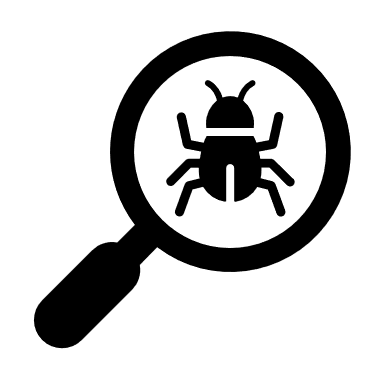 Datenportale
Kooperationsvereinbarungen

Mit Deutscher Malakozoologischer Gesellschaft 	(DMG; Mollusken)
Mit Bryologisch-lichenologischer Arbeitsgemeinschaft für Mitteleuropa (BLAM; Moose, Flechten)
30.03.2023
Steffen Caspari
5
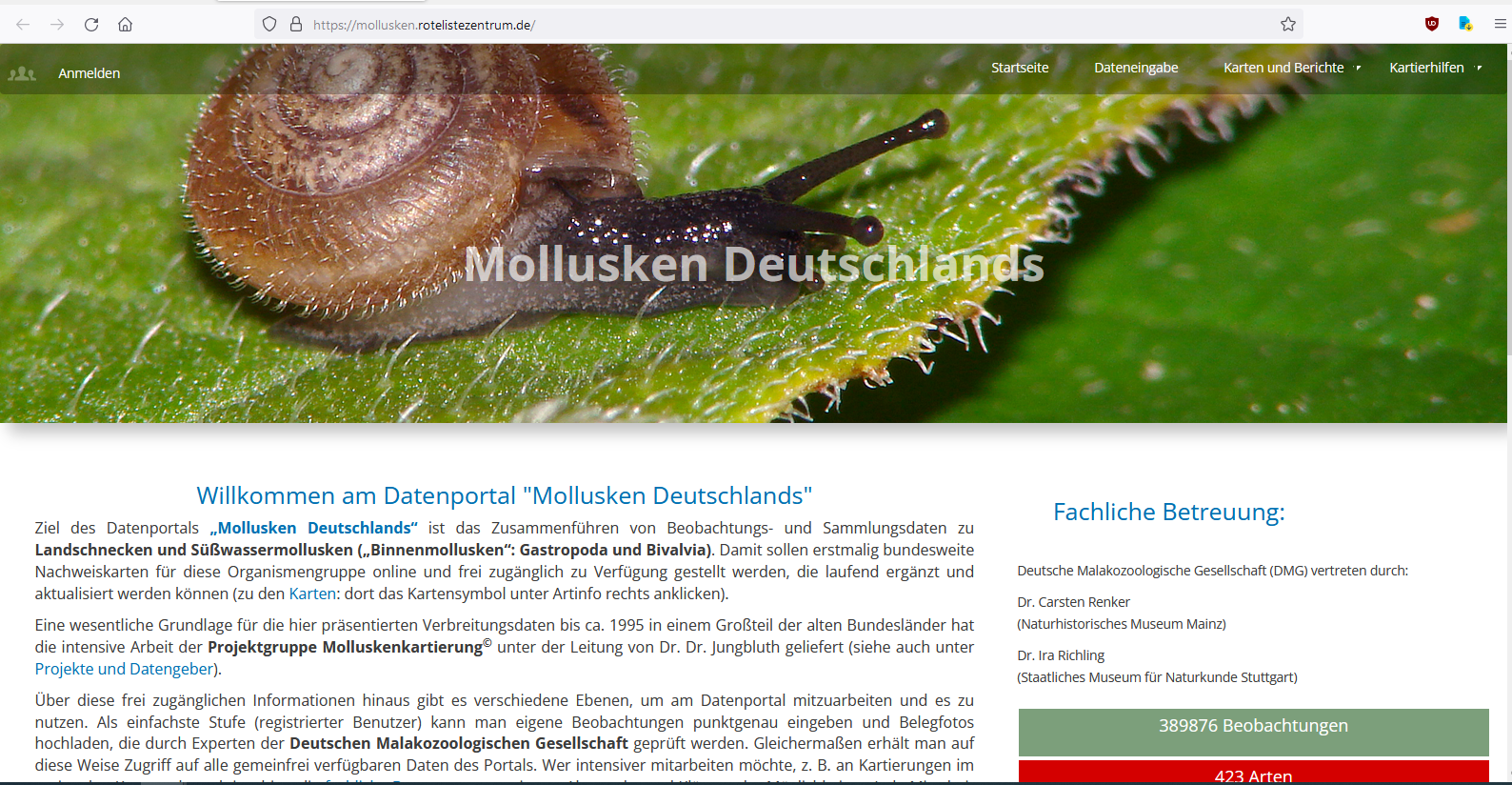 30.03.2023
Steffen Caspari
6
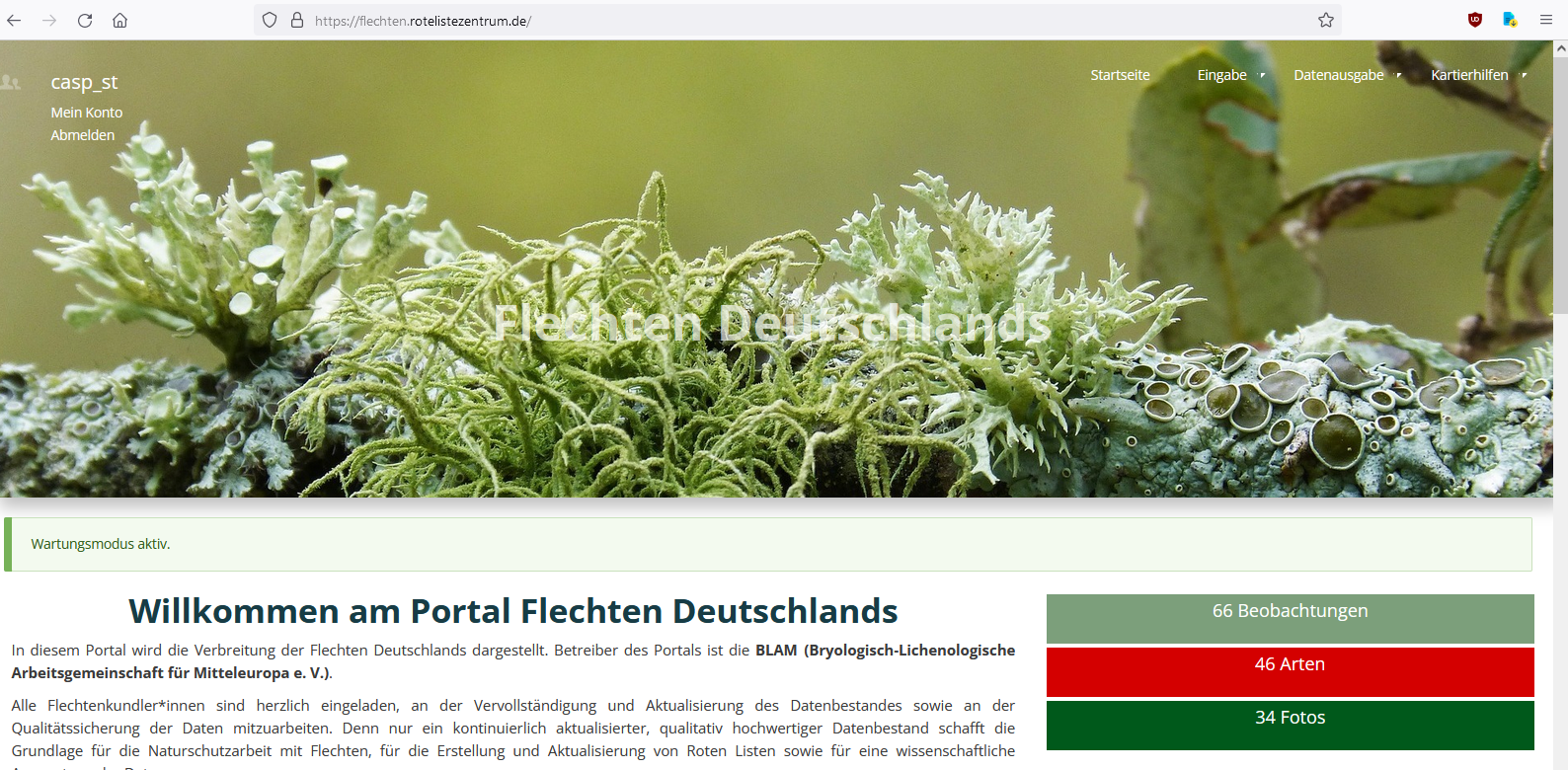 30.03.2023
Steffen Caspari
7
30.03.2023
Steffen Caspari
8
30.03.2023
Steffen Caspari
9
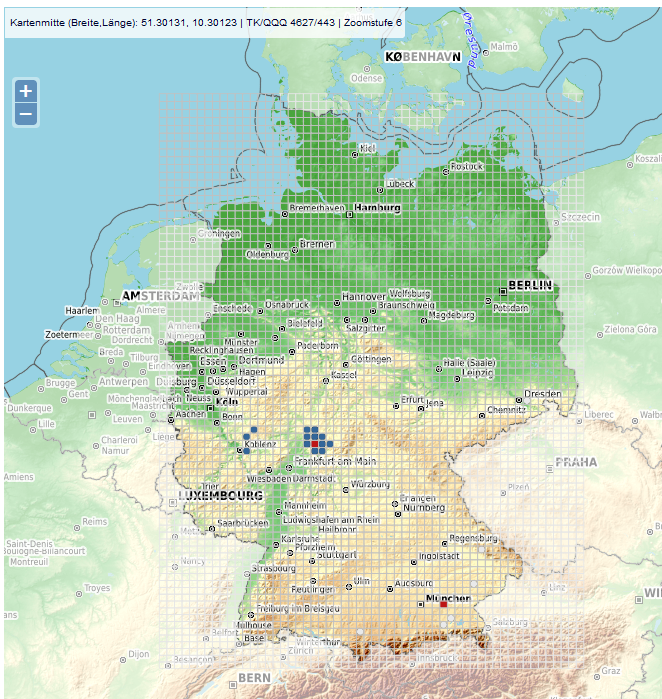 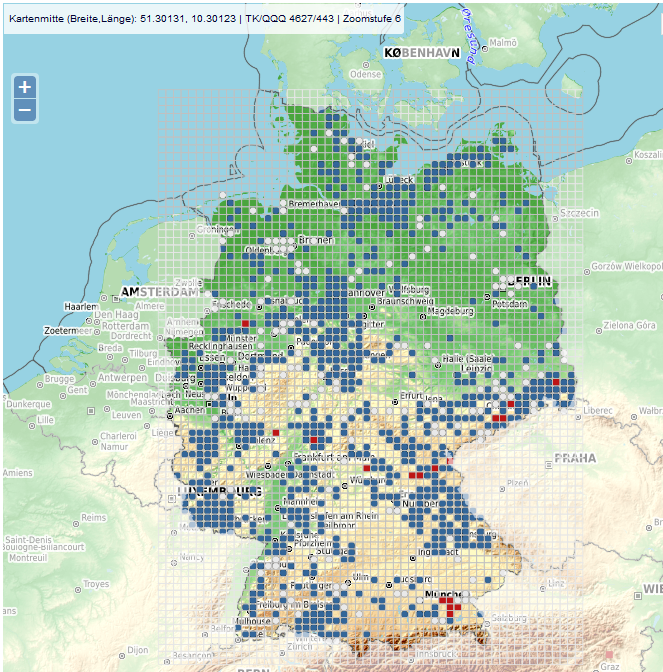 30.03.2023
Steffen Caspari
10
30.03.2023
Steffen Caspari
11
Das Rote-Liste-Zentrum
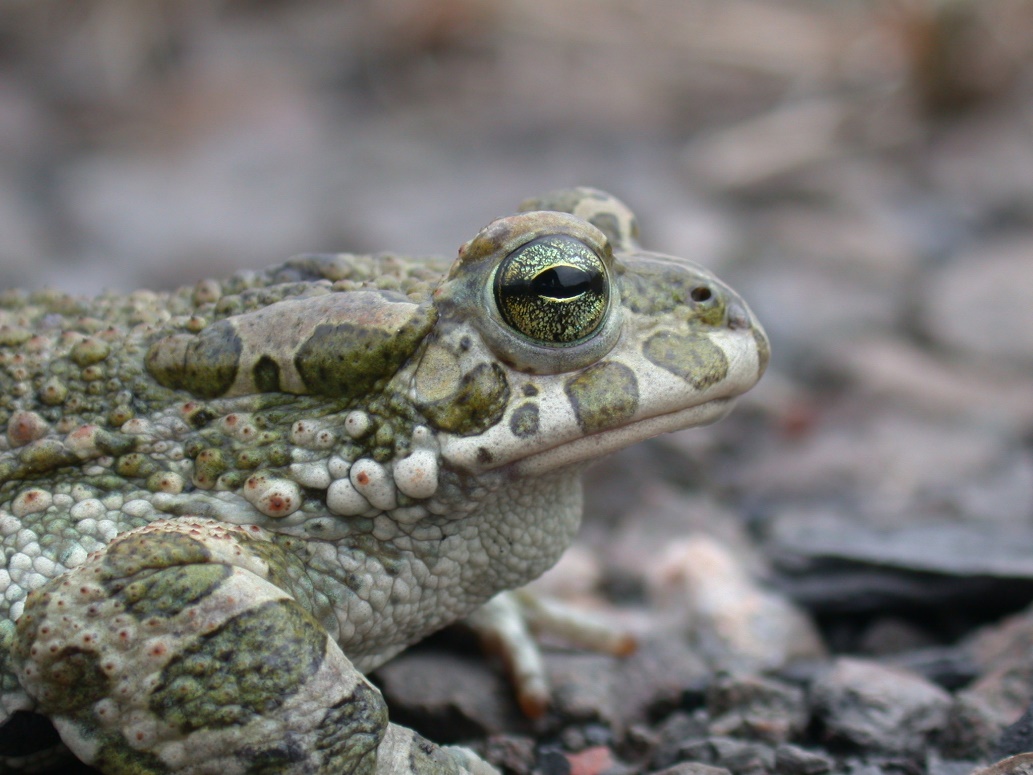 Vielen Dank!
Fragen?
30.03.2023
Steffen Caspari
12